Definice
stav, charakterizovaný nadměrnou tělesnou hmotností, která je způsobena zvýšeným ukládáním tukové tkáně

podstatou obezity je tedy nadměrné množství tukové tkáně (podkoží, viscerální oblast, parenchymové orgány)

nadváha je předstupeň obezity
Výskyt obezity
Podle statistik z roku 2016 mělo nadváhu neuvěřitelných 1,9 miliard lidí nad 18 let, z nichž 650 milionů bylo obézních.

Počet dětí, trpících obezitou ve věku 5–19 let vzrostl z přibližně 11 milionů v roce 1975 na 120 milionů v roce 2016.
Obezita ohrožuje 18,5 % Čechů, z toho téměř 20 % mužů a 18 % žen, mírnou nadváhou trpí 47 % mužů a 33 % žen.
Příčiny obezity
Příčiny obezity
Evoluce – organismus vytvořil komplexní regulační mechanismy, aby zajistil pokrytí en. Potřeby.
Stále více genů, které podporují vznik obezity. 
Obezitu můžeme z genetického hlediska rozdělit na monogenní a polygenní.
Monogenní obezita bývá obvykle způsobena genem velkého účinku a jednogenovými mutacemi, způsobuje těžkou obezitu.  Monogenní obezita má velkou dědičnost, ale v populaci je poměrně vzácná.
Běžnější formou obezity, se kterou se v populaci setkáváme je polygenní obezita, která je naopak výsledkem souhry mutací v genech malého účinku, které sami o sobě mají nízký účinek, ale právě jejich společná souhra (epistáze) a provázanost s jinými geny zvyšuje riziko vzniku obezity .
Existují také alely rizikové pro rozvoj obezity, které naopak před ostatními metabolickými chorobami mohou chránit, například před rozvojem diabetu druhého typu, který je s obezitou spojován.
Epigenetickou dědičnost lze definovat jako mitoticky i meioticky dědičné změny ve funkci genů, které však neovlivňují sekvenci nukleotidů v DNA. Změny funkce genů se dějí na základě methylace DNA, změn modifikací histonů, interference nekódující RNA či genového imprintingu.
Epigenetické změny může v případě obezity pravděpodobně pozitivně ovlivnit např. cvičení, či zdravá strava.
 Norská kvantifikační studie ukázala, že faktory prostředí k obezitě přispívají více, než genetika. Obezita má však nepopiratelně výrazný genetický základ.
Human gene obesity map (lancet)
Příčina nadměrný příjem energie
Sympatický nervový systém
Adrenalin zvyšuje lipolýzu a e. přeměnu, termogeneze se zvyšuje
30% obézních má sníženou aktivitu sympatiku
Endokrinní aktivita
Leptin – 1994 objeven – tvoří se v tukové tkáni – působením na hypothalamická centra snižuje příjem potravy a zvyšuje PA
Chybí s defektem ob genu
Leptin se zvyšuje v koncentraci, ale neovlivňuje hypothamlamická centra – leptinová rezistence
Ghrelin – v neuroendokrinních buňkách žaludku, ve střevě, v pankreatu – zvyšuje se v průběhu lačnění.
Nueropeptid Y – inhibice Y, snížení chuti k jídlu, aktivita leptinu
Při normální regulaci – naplnění žaludku, rozpětí žaludeční stěny – signál vagem do hypothalamických center, pocit sytosti a uvolní se inhibitory chuti k jídlu. bílkoviny vyvolávají vyšší účinnost než s a t. Pro pocit nasycení je důležitý obsah potravy, ne e. hodnota.
Klinický obraz obezity
dynamická fáze – rychlý nárůst tělesné hmotnosti

stabilizovaná fáze – hmotnost je již konstantní a obezita je rozvinuta
Klasifikace obezity
podle fáze obezity – stabilní, nestabilní

podle příčiny obezity – primární, sekundární

kvantitativní klasifikace – podle hmotnosti (BMI), podle množství tuku v těle

kvalitativní klasifikace – podle distribuce tuku v těle
Klasifikace podle BMI
Klasifikace podle % tuku v těle (BIA)
Kvalitativní klasifikace
androidní typ (jablko)

gynoidní typy(hruška)

cushinogidní typ
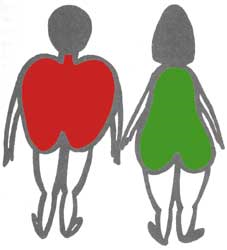 Cushingoidní typobezity
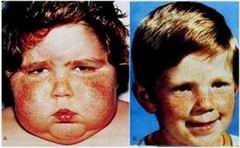 Hodnoty obvodu pasu
Diagnostika
nejjednodušší jsou antropometrické metody:
tělesná hmotnost, tělesná výška → indexy

měření obvodů

měření tloušťky kožních řas

bioelektrická impedance (BIA)
Léčba
cílem je trvalá redukce hmotnosti a snížení rizika metabolických a kardiovaskulárních komplikací

dietoterapie, kognitivně – behaviorální teapie (KBT)
zvýšení a úprava fyzické aktivity
psychoterapie
farmakoterapie
chirurgická terapie (bariatrie)
Dietoterapie, KBT
omezení energie, příjmu tuků a sacharidů v závislosti na přísnosti diety, při zachování příjmu bílkovin
pravidelnost (rovnoměrné rozdělení energie)
dodržovat pitný režim
přijatelnost z hlediska chuťových preferencí 
porušení diety je nutno korigovat a v dietě vytrvat
alkohol
Pohybová aktivita
krátkodobý a dlouhodobý pozitivní efekt

cvičení aerobního charakteru, střední intenzity v délce trvání 30 – 45 minut a to 3 – 6 x týdně

mělo by být dosaženo 60% maximální zátěže

chůze, běh, jízda na kole, plavání
Farmakoterapie
anorektika (sibutramin) – Meridia, Lindaxa

inhibitory pankreatické lipázy (orlistat) – Xenical

antoagonista kanabinoidních receptorů (rimonabant)
Chirurgická terapie
baritrická chirurgie

BMI > 40,  nebo > 35 v případě komplikací

selhání konzervativních léčebných postupů

spolupracující pacient
Typy bariatrických výkonů
restriktivní – bandáž žaludku, sleeve gastrektomie

zkratové – střevní bypassy

kombinované – gastrický bypass
Intragastrický balón
Bandáž žaludku
Sleeve resekce
Gastrický bypass
Komplikace obezity
Obezita a riziko smrti
Děkuji za pozornost
Témata k samostatné práci:
Spánek a obezita
Mikrobiom a obezita
Polutanty a obezita
Léky a obezita
Kortizol a obezita